Sessie 3
Wat is het effect van de CO2-Prestatieladder bij gemeenten? Onderzoeksresultaten CE Delft
11 oktober 2022
Sessie 3 Wat is het effect van de CO2-Prestatieladder bij gemeenten? Onderzoeksresultaten CE Delft
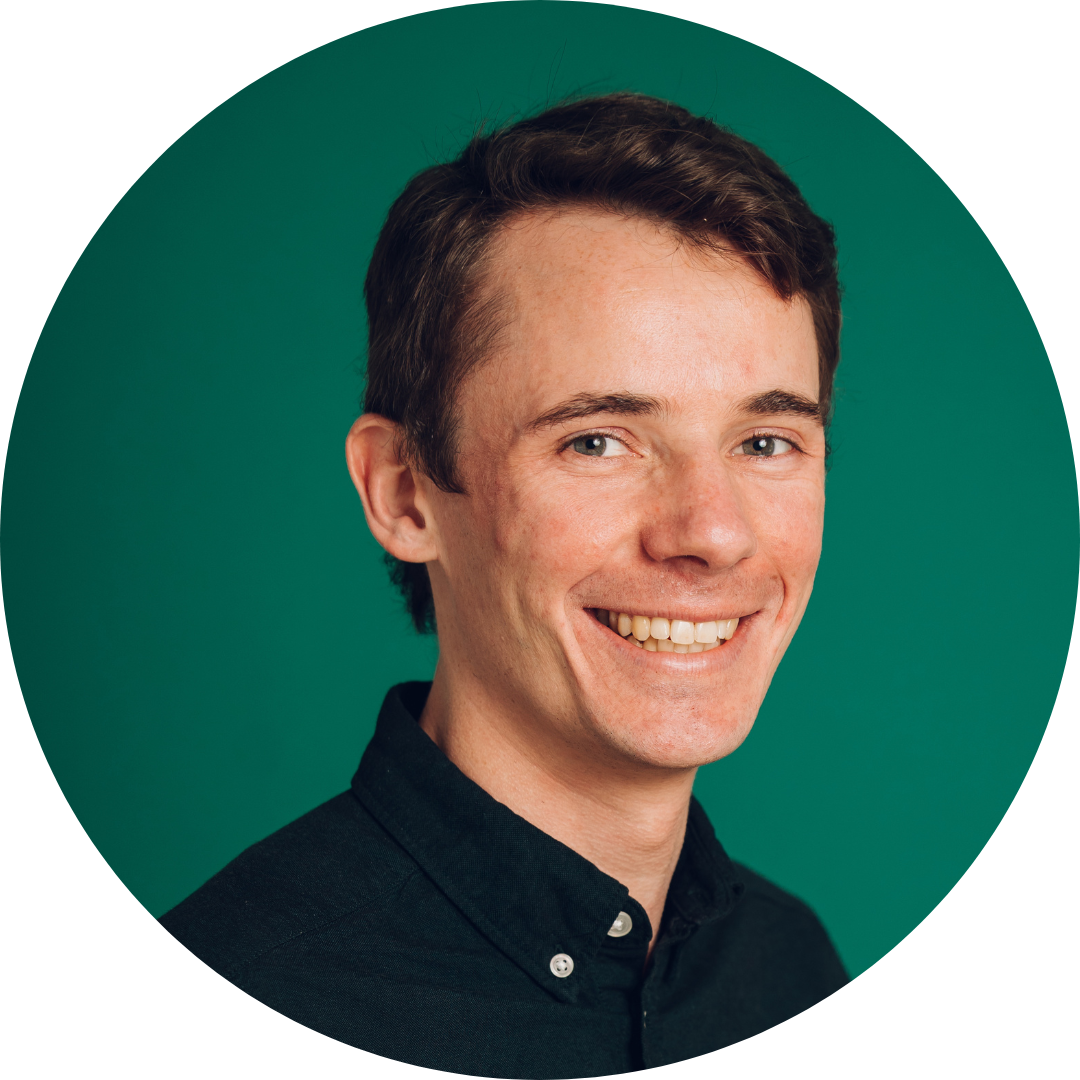 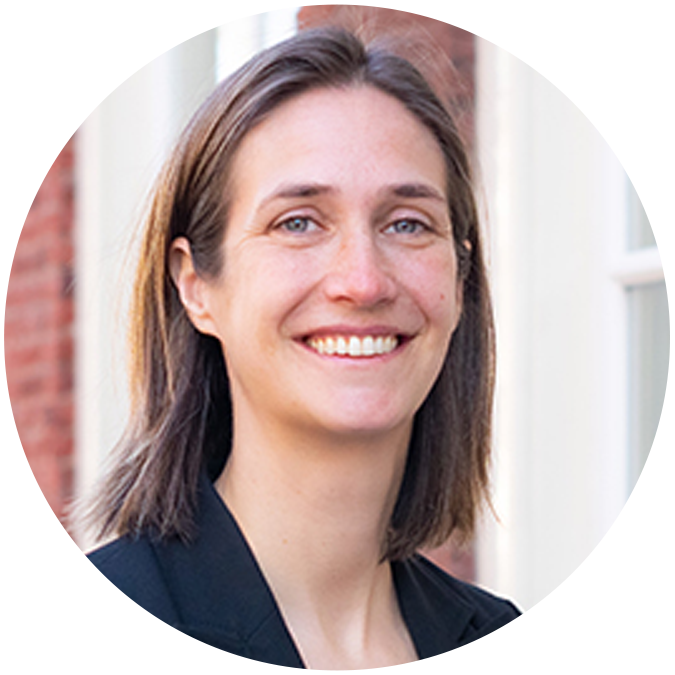 Suzanne Breman
CE Delft
George Thurley
Moderator-SKAO
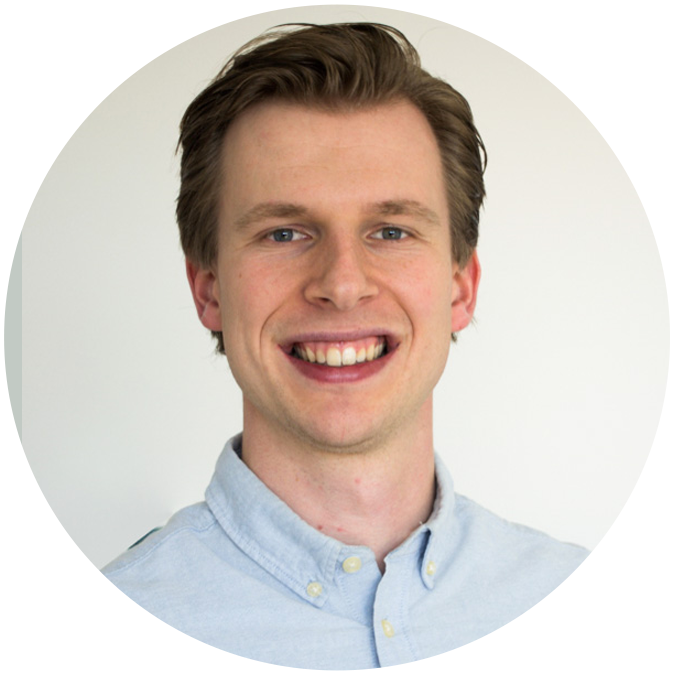 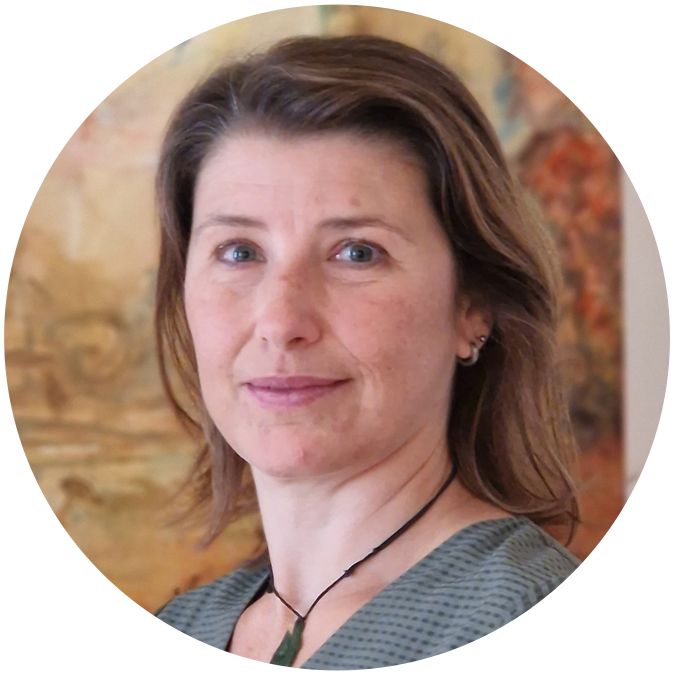 Koen Sluys
VNG
Martine Burgstaller
Gemeente Barneveld
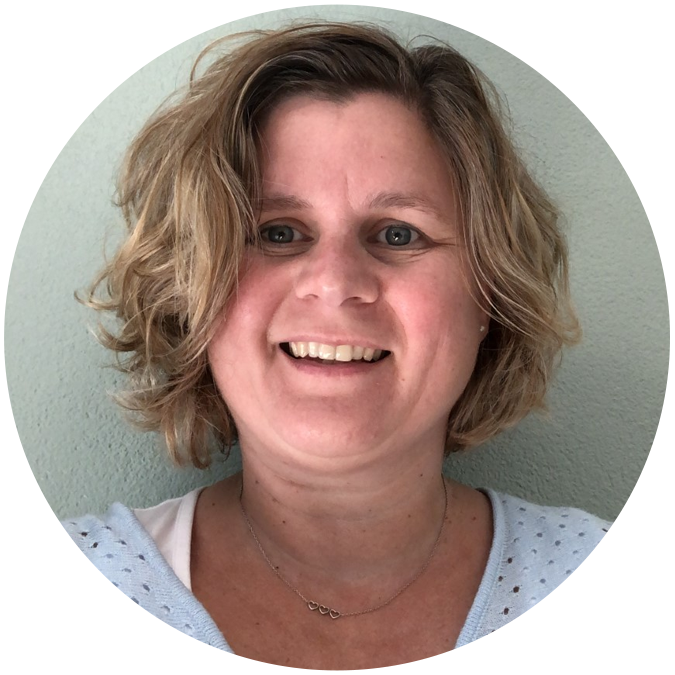 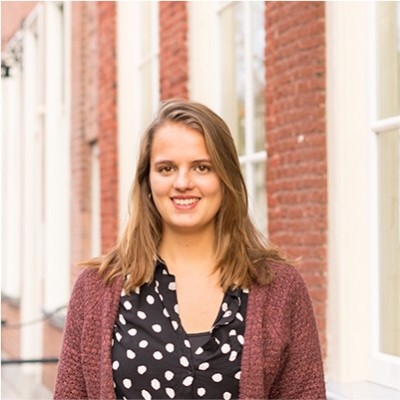 Marianne Teng
CE Delft
Heleen Lodeweeg
Gemeente Berkelland
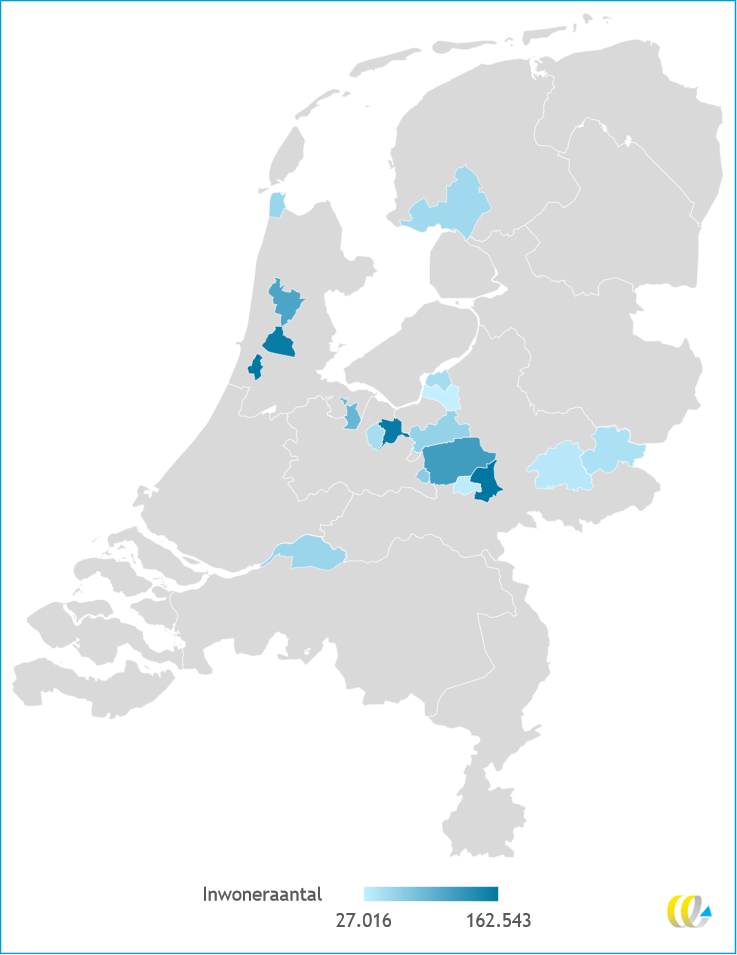 Introductie
Wat zijn de kwantitatieve en kwalitatieve effecten van implementatie van de CO2-Prestatieladder bij gemeenten?

In opdracht van SKAO en VNG
Scope: 18 gemeenten die eind 2021 gecertificeerd waren (Inmiddels 25)
En jullie?
Auditdata gemeenten
6 interviews
3
Proces
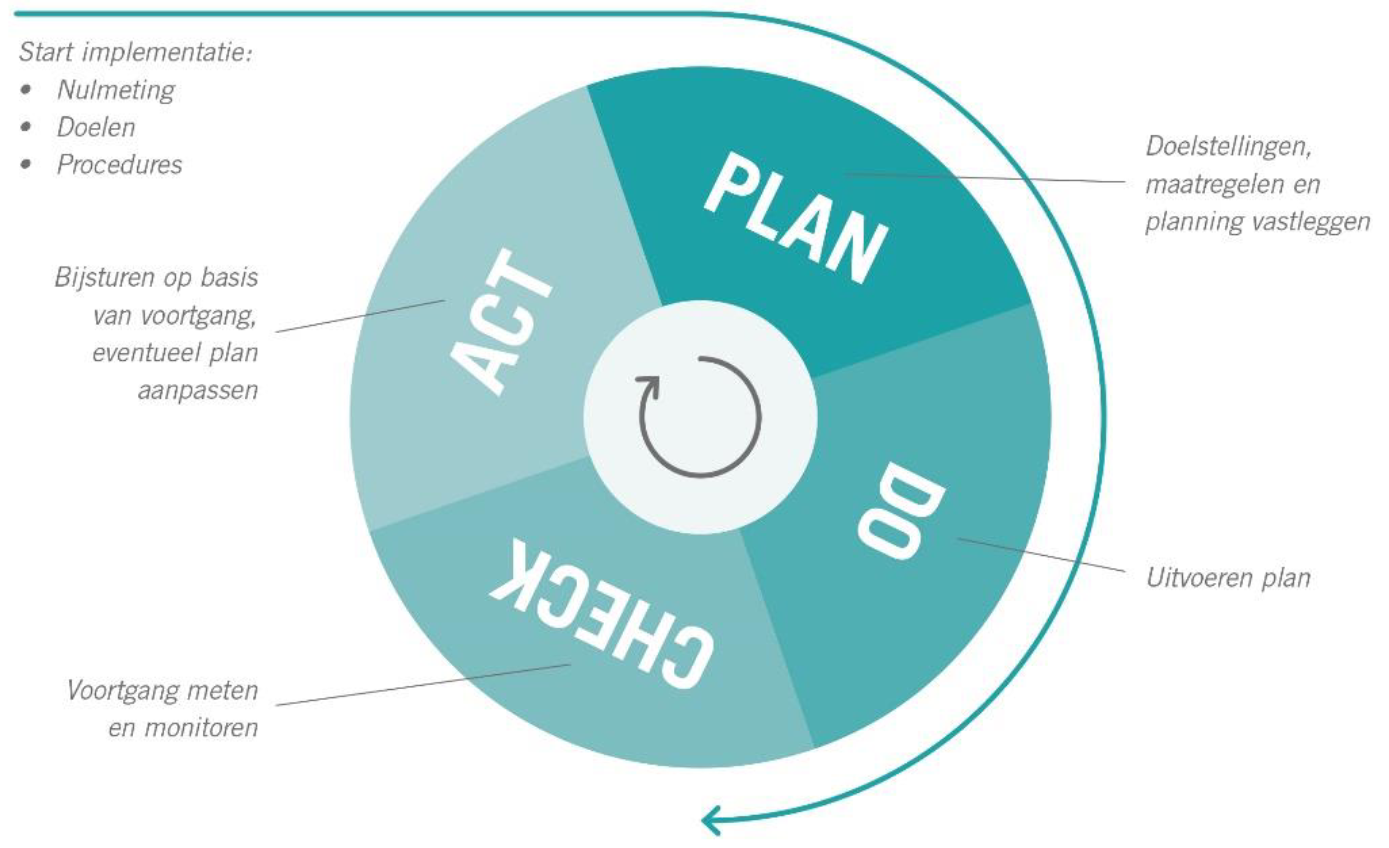 4
De meeste gemeenten hadden geen doel vóór certificering.
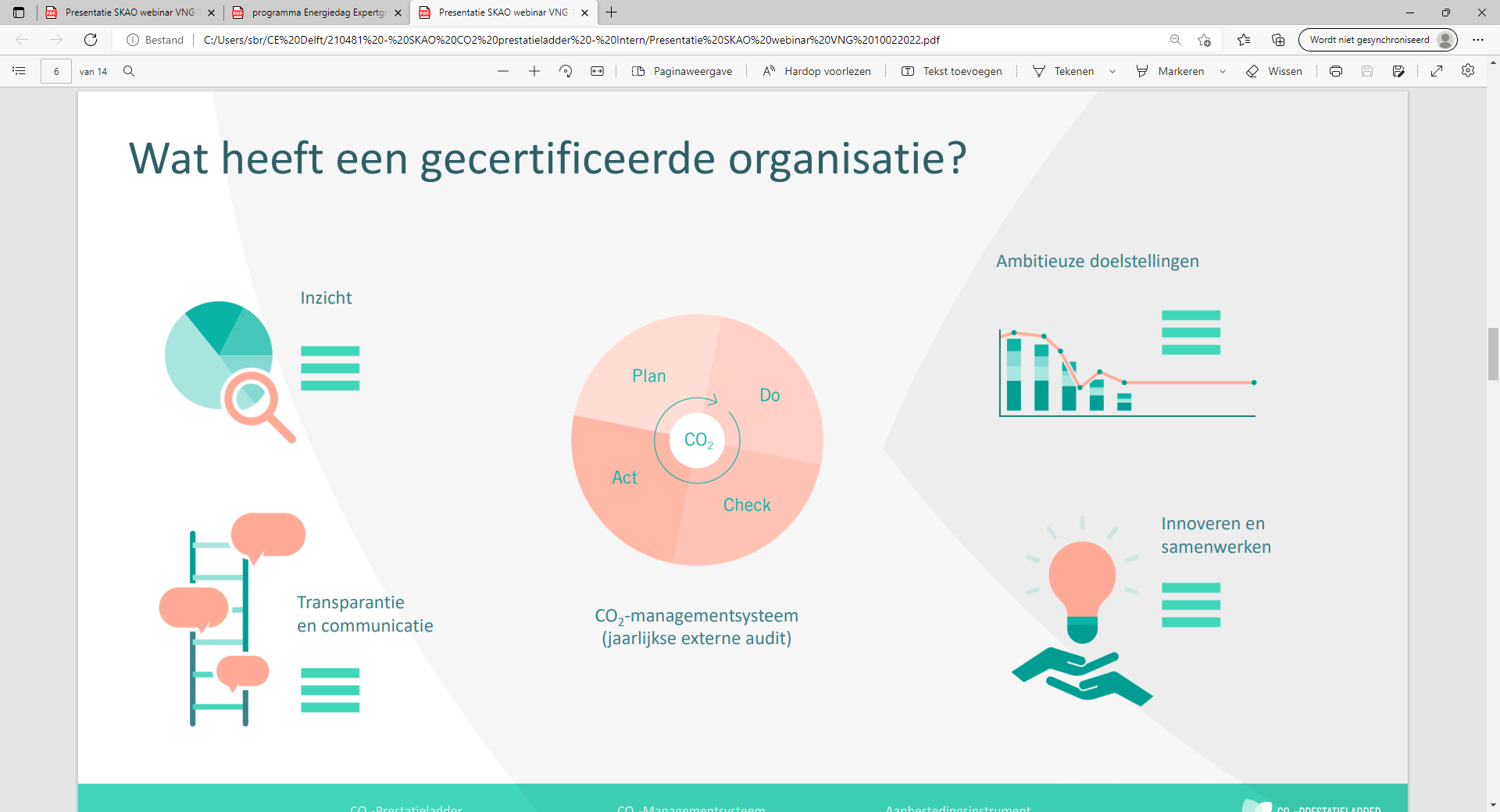 Plan
Aanleiding:
Vaak politiek
Meer duidelijkheid over eigen situatie
Kwaliteitsstempel
EED-auditverplichting voor gemeenten

Bepalen van doelen:
Op basis van mogelijke maatregelen
Tussendoelstelling naar energieneutraal
Reëel doel obv marktonderzoek (1 gemeente)
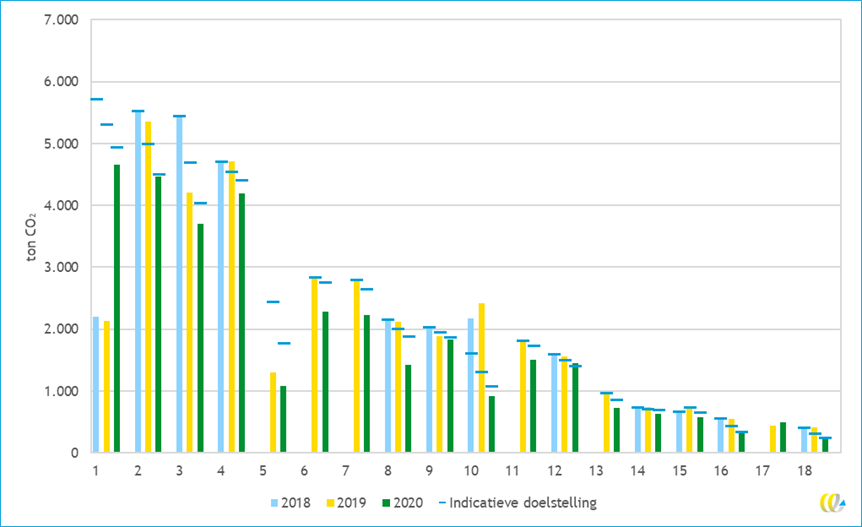 5
Do: maatregelen
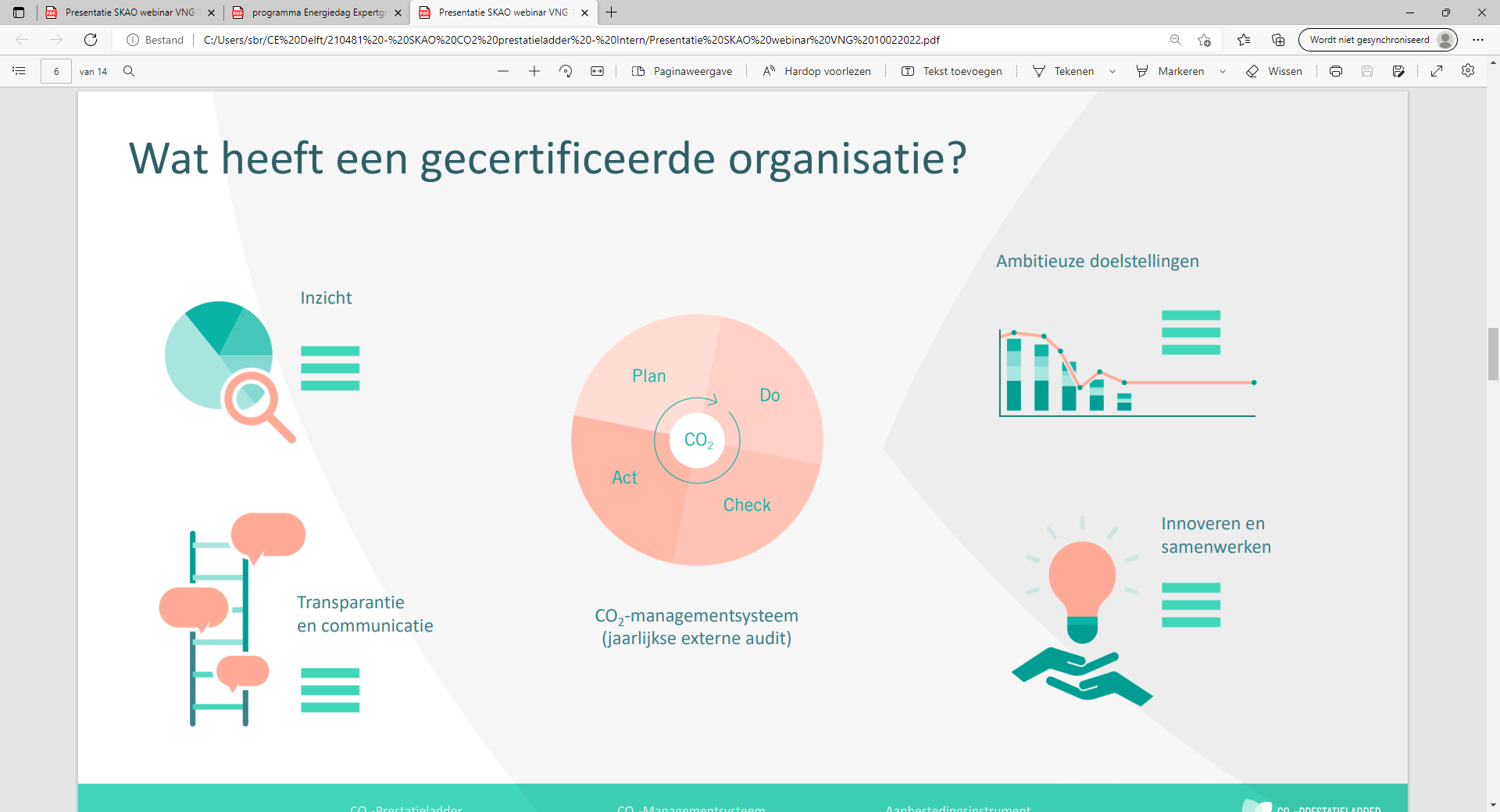 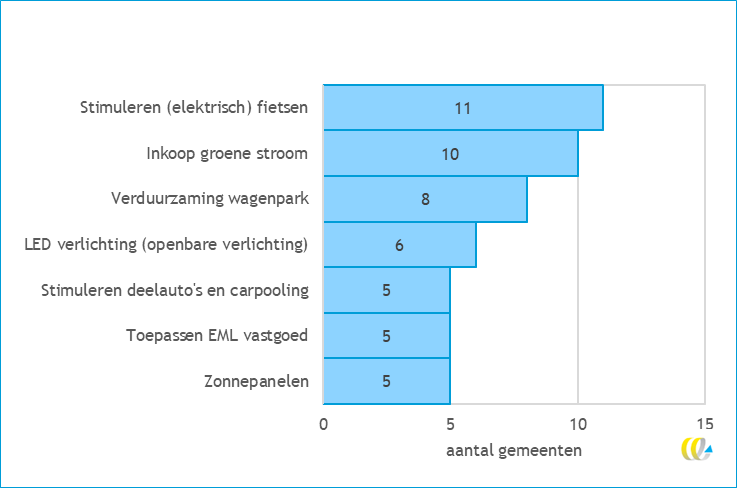 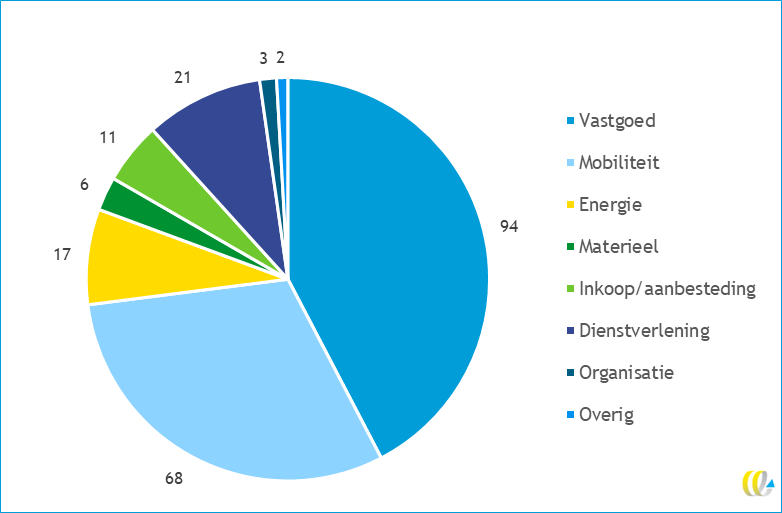 Gemiddeld 17 maatregelen

Voornamelijk scope 1

Ladder is stok achter de deur
6
[Speaker Notes: Meeste maatregelen bij vastgoed en mobiliteit

Inkoop groene stroom in scope 2]
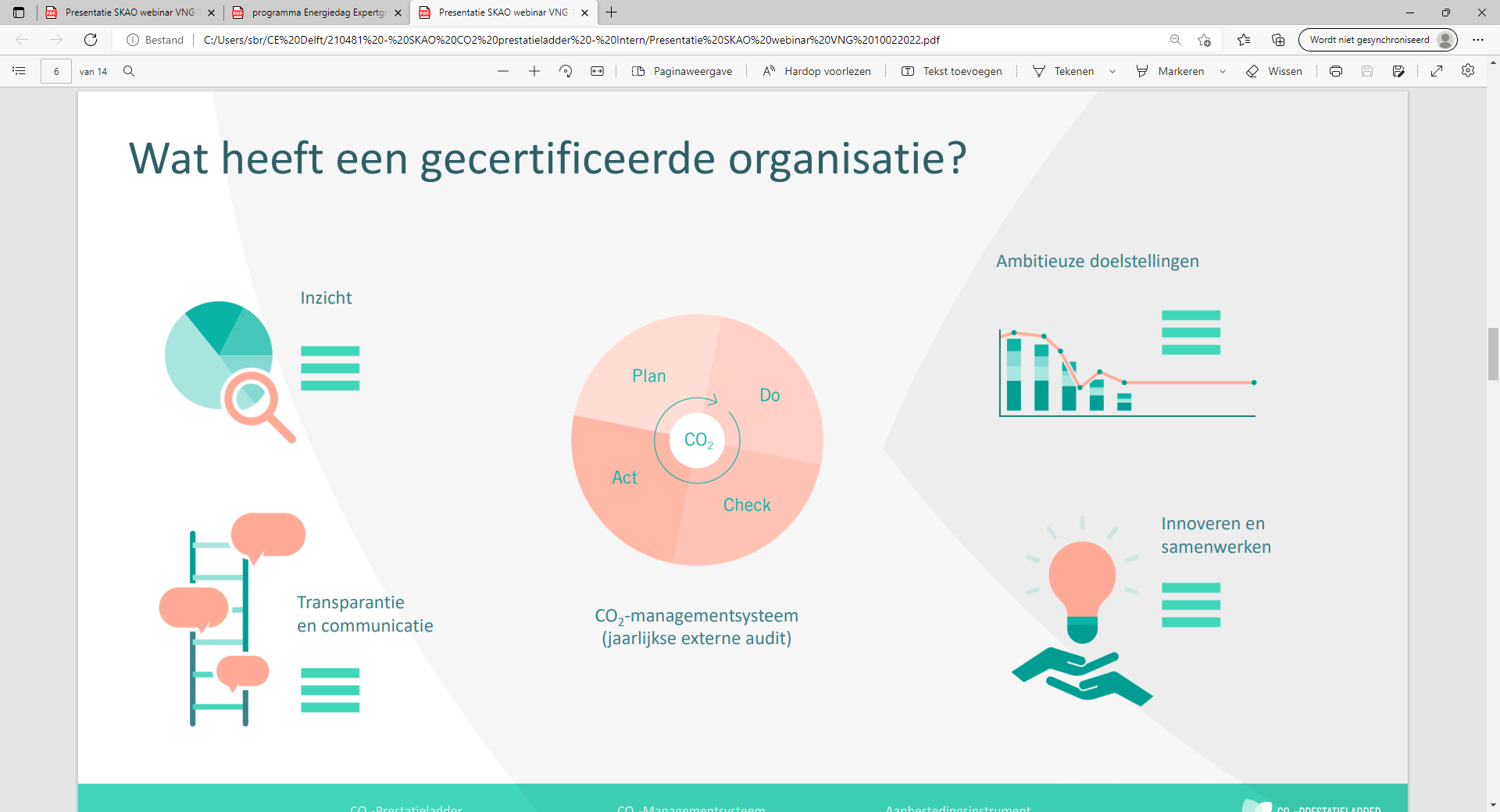 Check
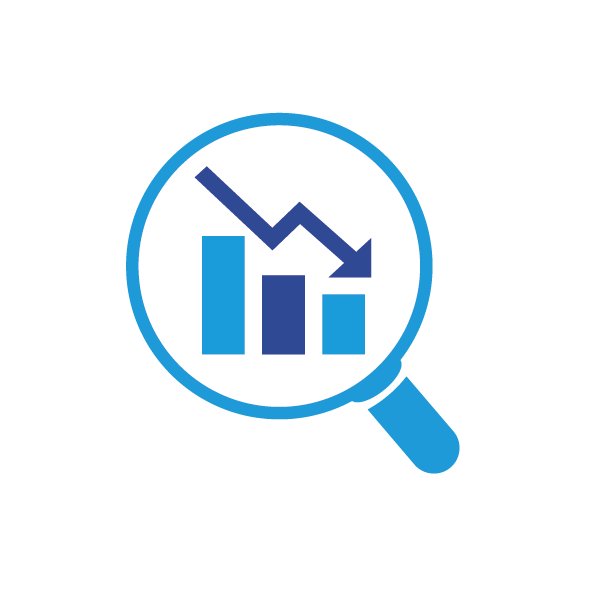 Monitoring!
Ladder zorgt voor inzicht
Inbedding in de organisatie
Uitdaging om monitoring op te zetten
Vaak een externe adviseur
7
CO2-reductie
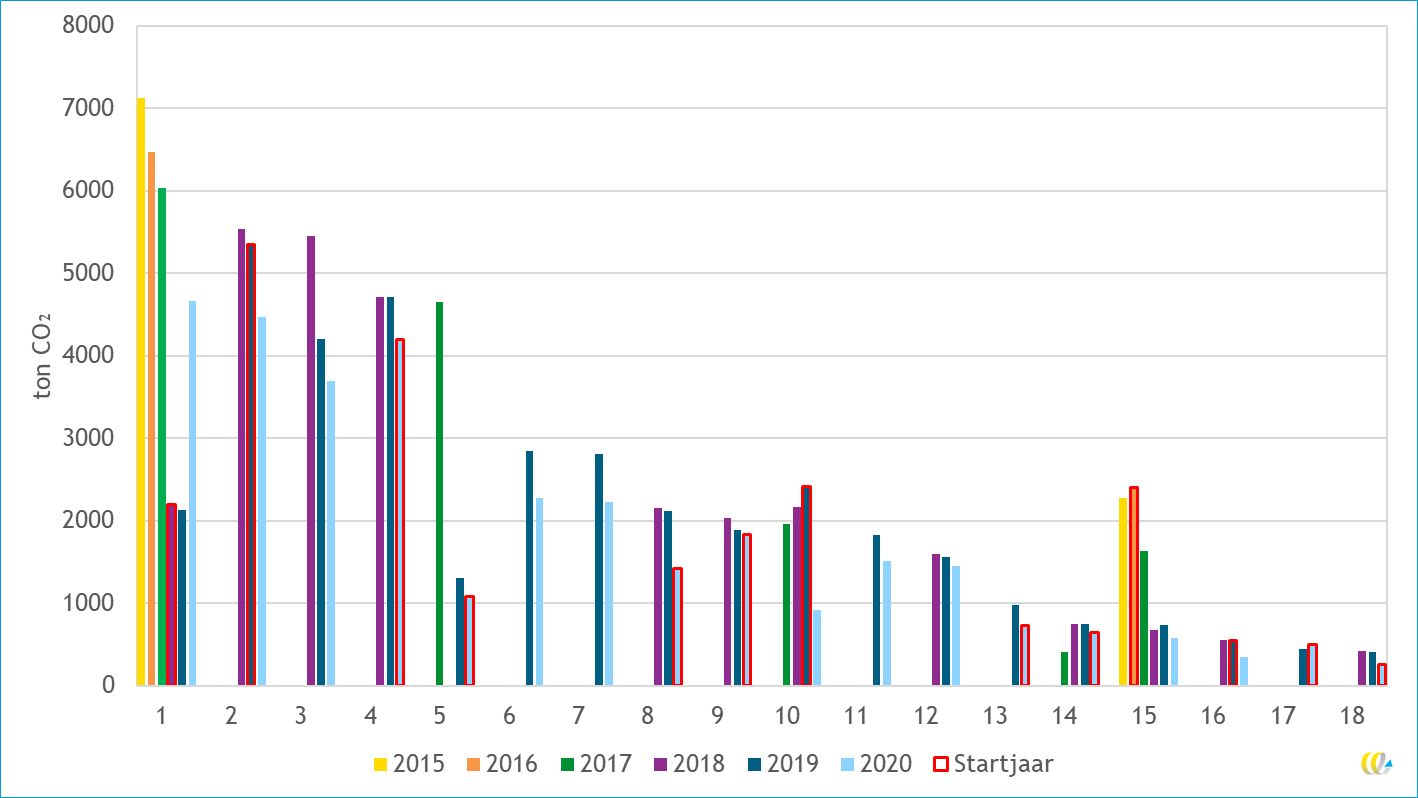 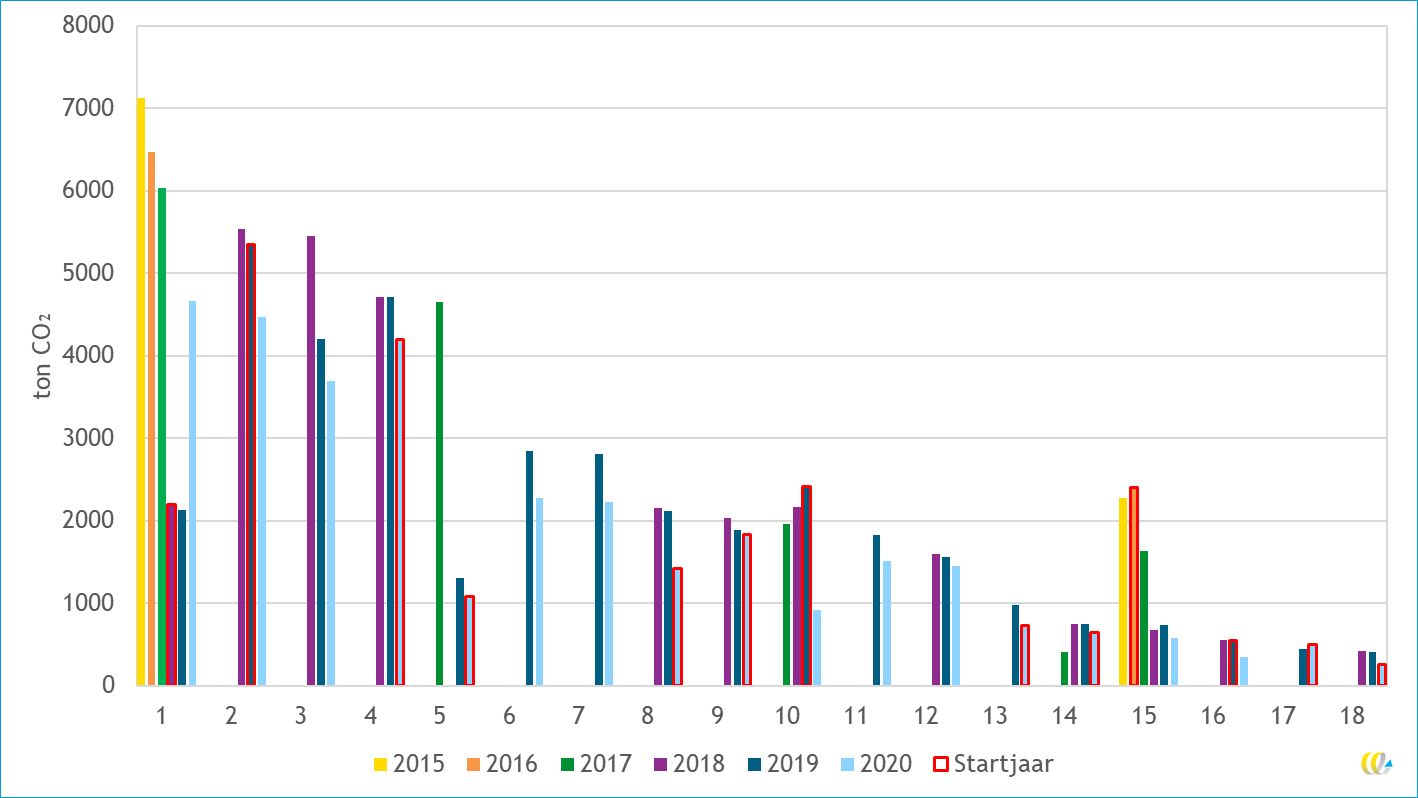 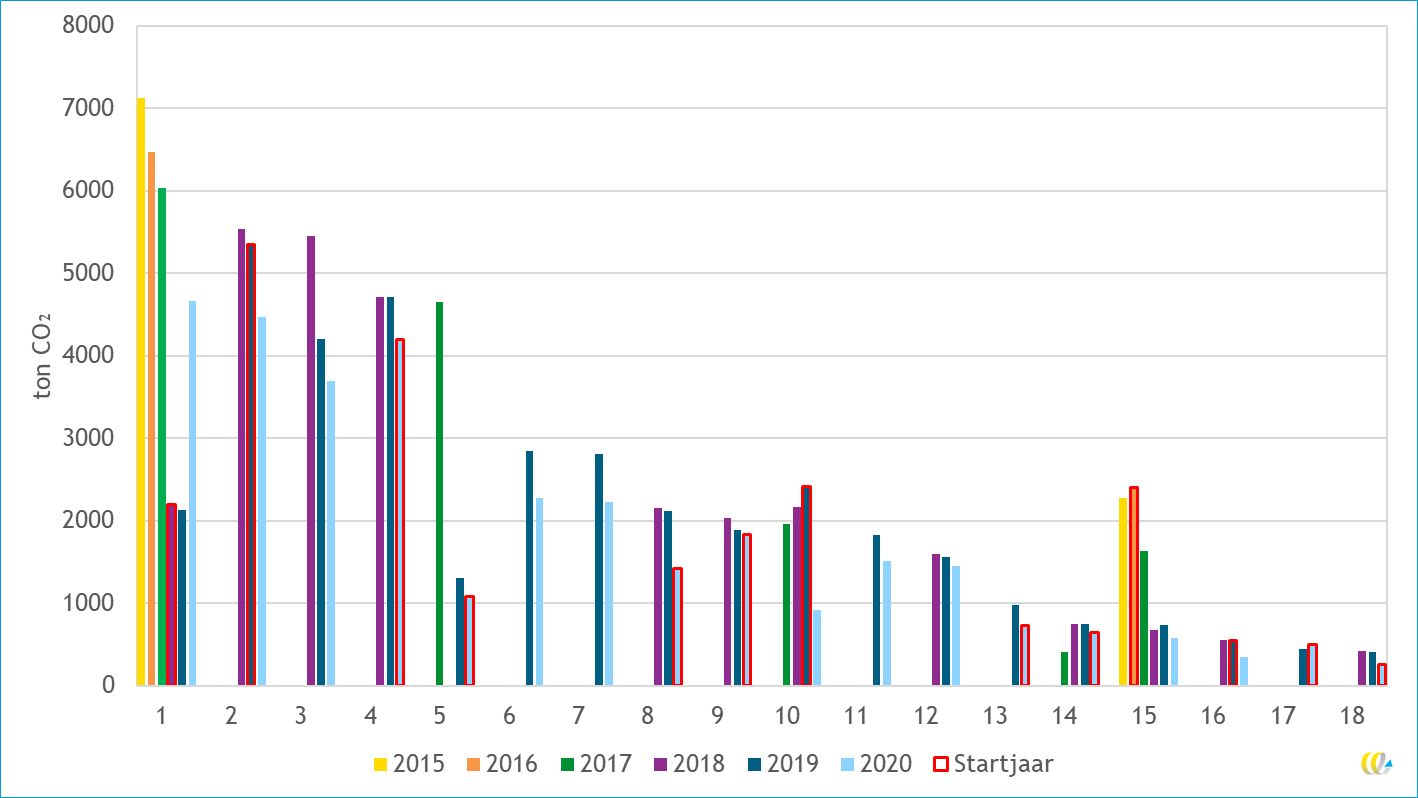 Gemiddeld 12,8% CO2-reductie per jaar
De meeste emissies zijn gerealiseerd in scope 1
Gemeenten liggen op koers om hun doel te halen
Sterke daling in of na jaar van certificering bij veel gemeenten
8
[Speaker Notes: Bij 8 gemeentes sterke daling
Bij de rest ligt het startjaar in 2020 of 2021, dus te vroeg]
Andere resultaten
Duurzaam inkopen
Gemeenten zijn al bezig met duurzaam inkopen bij grond-, weg- en waterbouw
Op andere terreinen ontbreekt vaak nog kennis
Overige duurzaamheidseffecten
Bewustwording
Ketenemissies bij certificeringsniveau 4
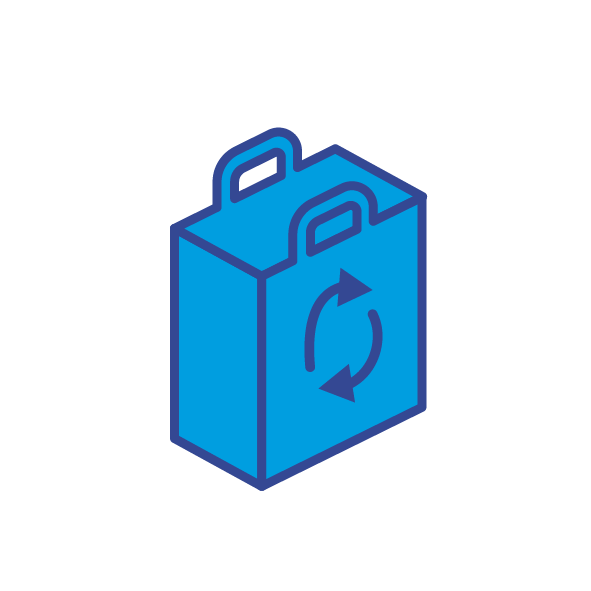 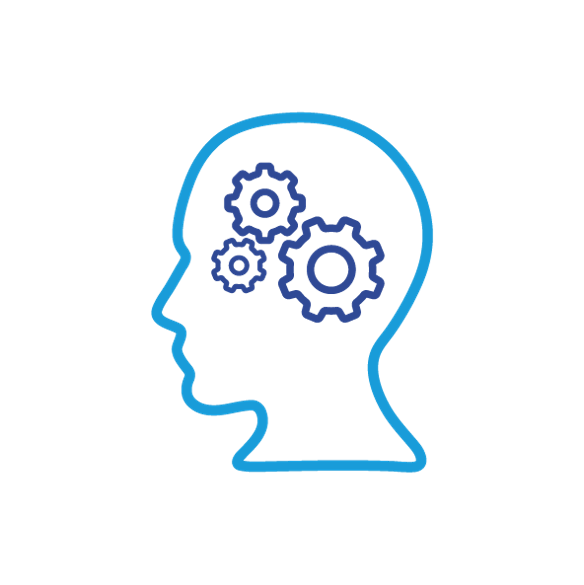 9
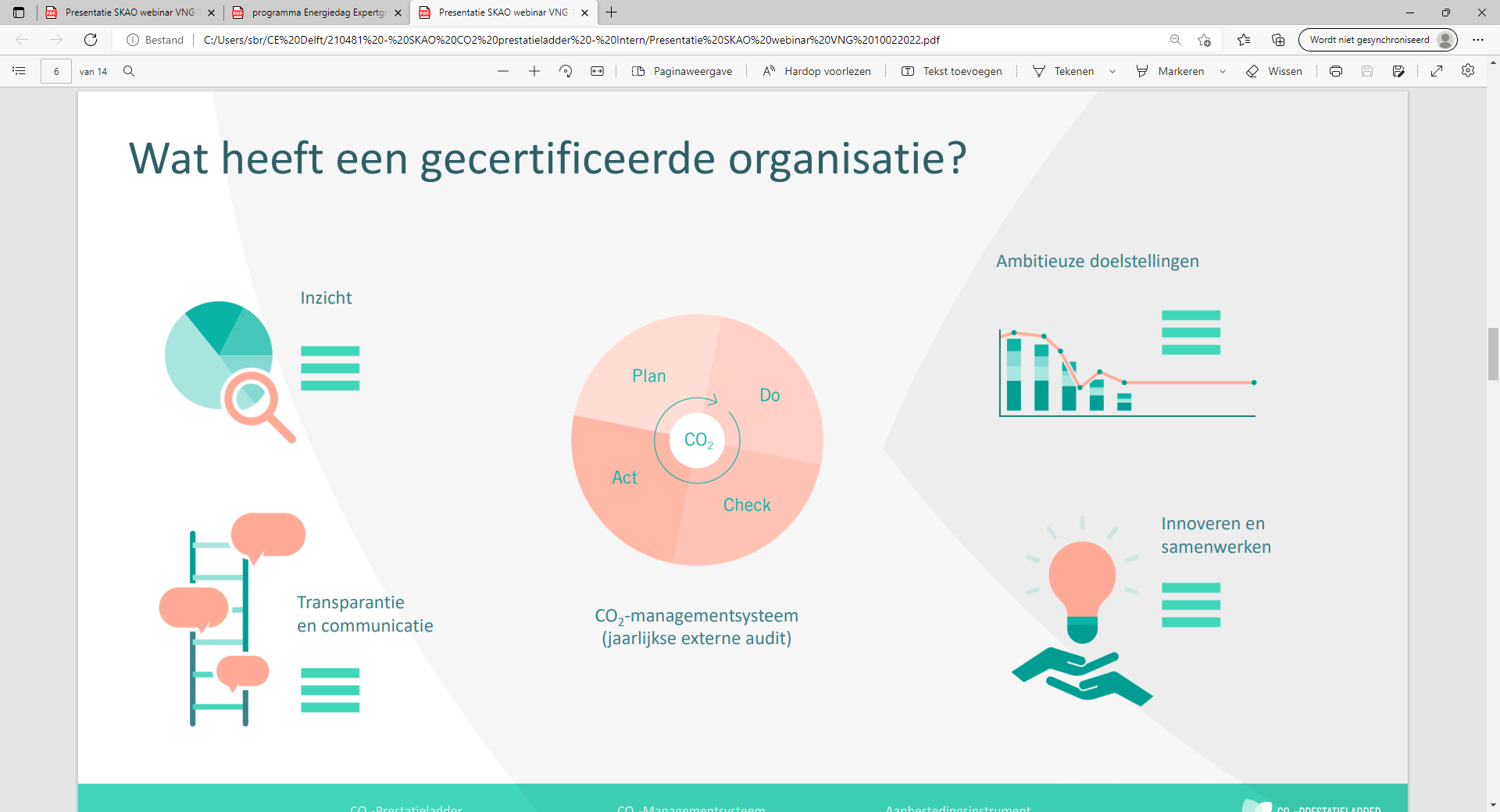 Act
Verschillende gemeenten stellen momenteel nieuwe doelen op
Alle gemeenten gaan door met de ladder
Een deel (3/6) wil door naar volgend niveau
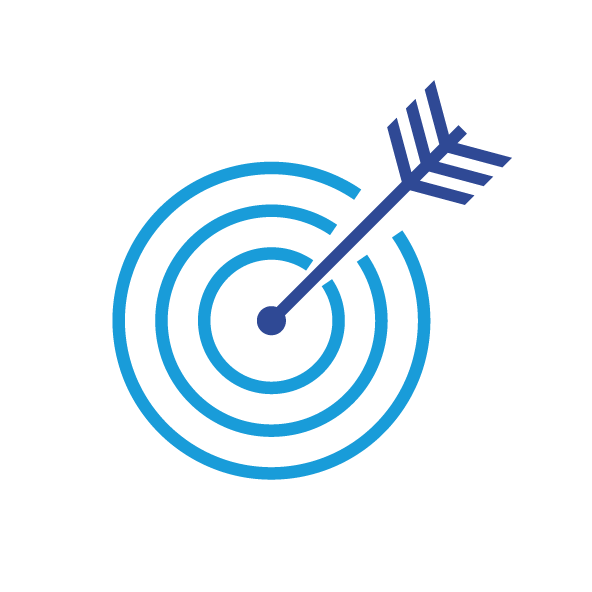 10
Kosten en inspanning
Kosten bestaan uit:
Contributie SKAO
Certificeringskosten
Uitvoeringscapaciteit 

Kosten variëren sterk per gemeente

Gemeente ervaren de uitvoering als een aanzienlijke inspanning
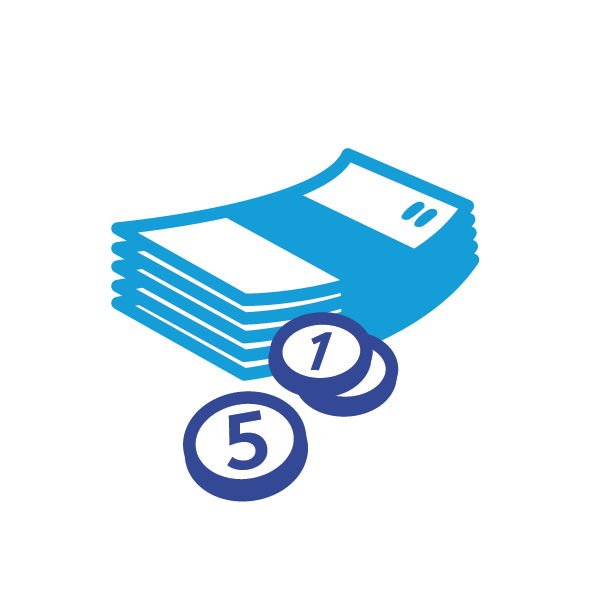 11
[Speaker Notes: Contributie SKAO: €940 - €7000 (afh. Grootte gemeente)
Certificeringskosten: €3.000 - €12.000 (niveau 3, 4 datapunten)
Uitvoeringscapaciteit: gemiddeld 4 uur per week + adviseur]
Conclusies
Het is zeer waarschijnlijk is dat de Ladder een positief effect heeft op de CO2-reductie door gemeenten:
Gemeenten stellen doelen voor CO2-reductie en ze houden zich daar ook aan
Alle gemeenten liggen op koers om hun gestelde reductiedoel te halen
Gemeenten krijgen inzicht in hun CO2-reductie 
De Plan-Do-Check-Act (PDCA)-cyclus zorgt voor stevige verankering in de organisatie
Deelname vraagt wel om een aanzienlijke inspanning
12
Discussiepanel
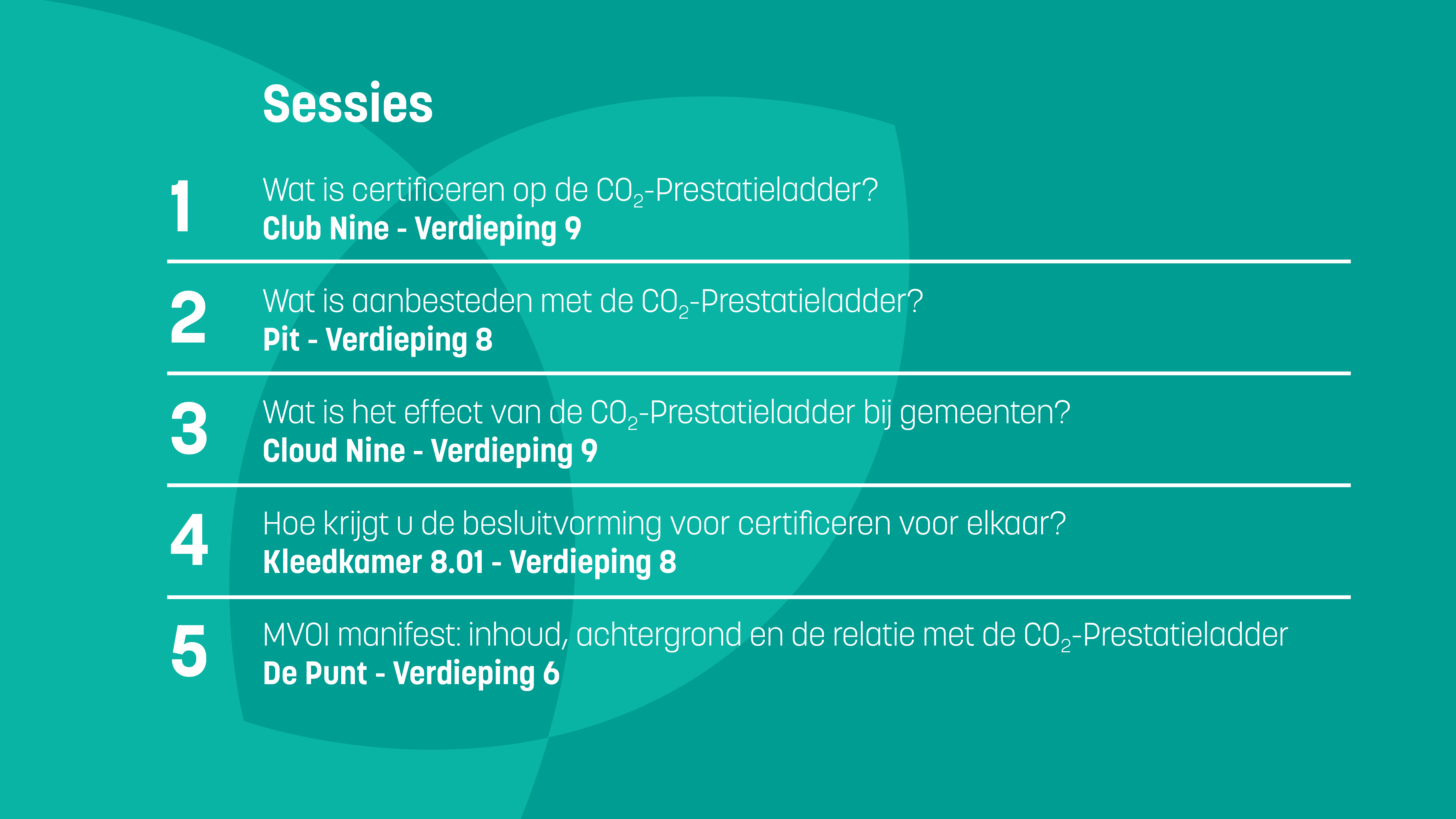